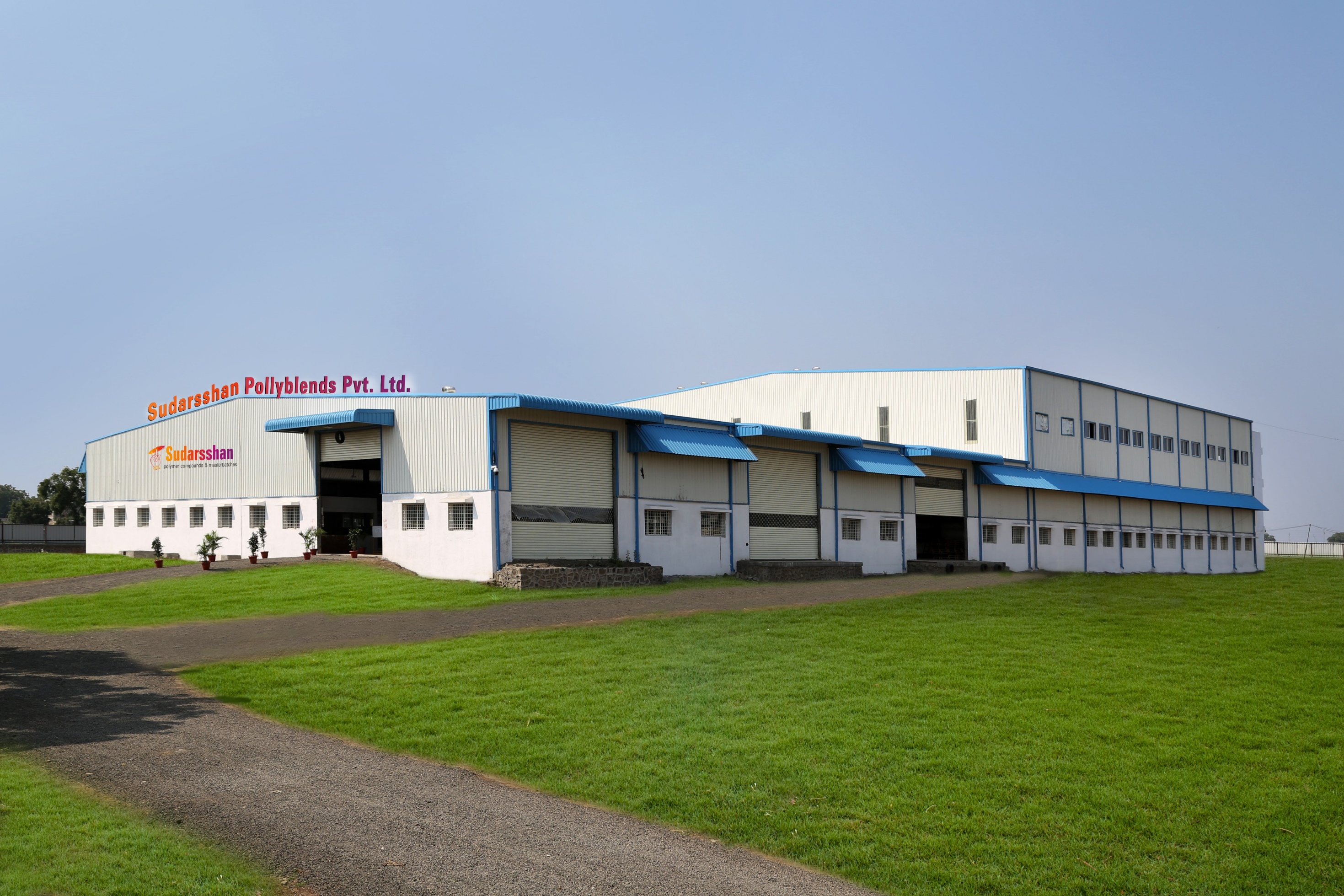 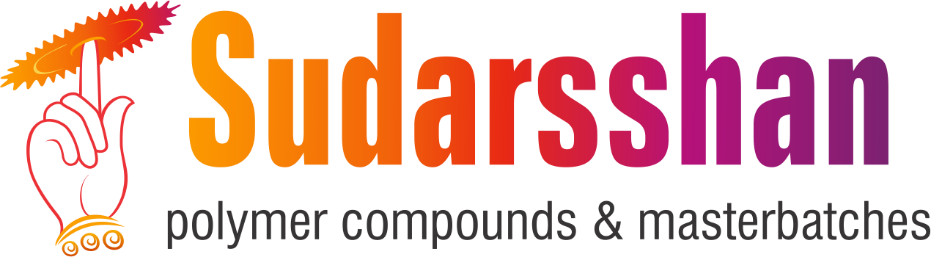 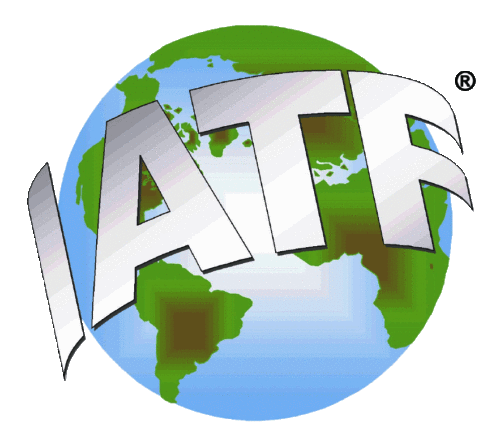 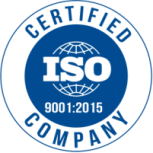 IATF  16949
Perfectly Engineered Polymers
At Sudarsshan you will always get polymers that are perfectly engineered for your product's unique characteristic needs - from its skin to soul...
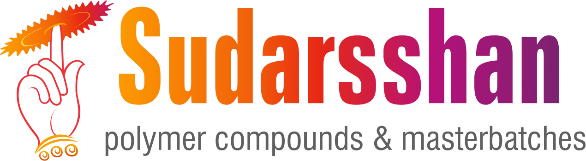 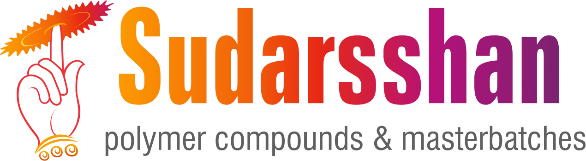 SUDARSSHAN GROUP
Sudarsshan Pollyblends Pvt. Ltd.
Sudarsshan Pollyalloys
Sudarshan Plasst
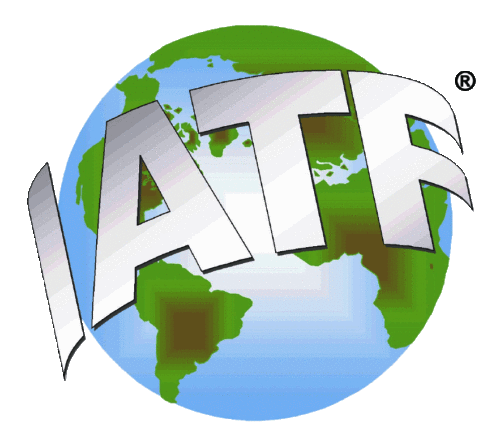 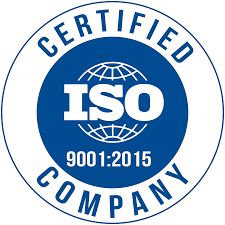 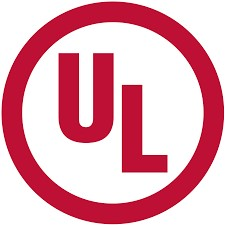 IATF  16949
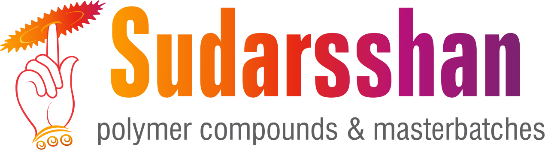 Growth Path
Sudarsshan has always been growth aspirant and has  achieved consistent growth since the inception . 
And now  we are ready for an exponential growth.
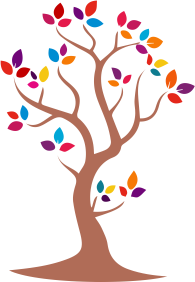 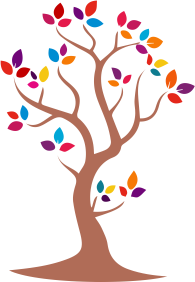 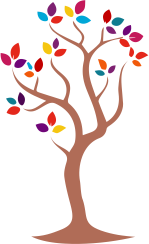 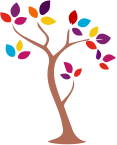 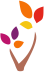 2017
2021
2025
2007
1990
1997
Sudarsshan Group


Installed capacity of 
10 KTA
Sudarsshan Group


Installed capacity of 
24 KTA
Projected capacity of 
48 KTA
Inception of
Sudarshan Plasst
Sudarsshan Masterbatches

Installed capacity of 
1.2 KTA
Sudarsshan Pollyalloys Pvt. Ltd

Installed capacity of 
6 KTA
Certifications
ISO 
& IATF
UL
where manufacturing excellence
                           meets service excellence…
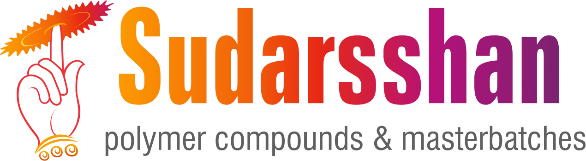 Combination of Skill & Scale
Experience 
& Expertise
World Class
Facility
Latest Compounding
Technology
We have more than 20 years of experience in Polymer Industry
Most advanced Compounding facility of 24 KTA capacity
Automated Plant having advanced process controls
and team of experts who always love to take challenges and explore possibilities
expandable upto 48 KTA with currently built brick & mortar infrastructure
integrated with well equipped Quality Lab assuring repetitive product quality
Automated
Plant
Ensuring lowest human involvement
means lowest possibilities of human errors.Our automated plant has Auto Loading feeds for different types of raw materials. It has advanced sensors that consistently provide ideal conditions for polymer mixing, blending additives and other compounding additions. 
Our setup ergonomics assures  there is no chance for contamination in grades  of products.
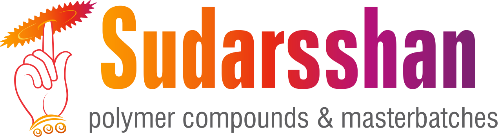 High accuracy  automated conveying systems  for ingredients  like Talc & Calcium Carbonate to the nearest  point of introduction.
Plant Features
Automated  functions   through advance    equipments
Multiple feeding system  for polymers maintaining  the highest accuracy levels  during weighing and mixing of ingredients.
Advanced control panel  to control the process tolerances and critical parameters important for desired results.
For growingversatile needs
Our manufacturing setup is capable to cater polymers for diversified end products and processing techniques. 
In today’s Global Scenario of  ever expanding list of plastic products and  their specific requirements, we can say we are future ready…
Our manufacturing lines can handle broad range of polymers and filled materials for different applications
Highly Effective
Quality Management System
Usually all Quality Management Systems concentrate over 'Must Have' which is the minimum thing needed for survival. But in the today's competitive world to be a step ahead, Sudarsshan not just believes but practices - 'More Than Must Have‘…
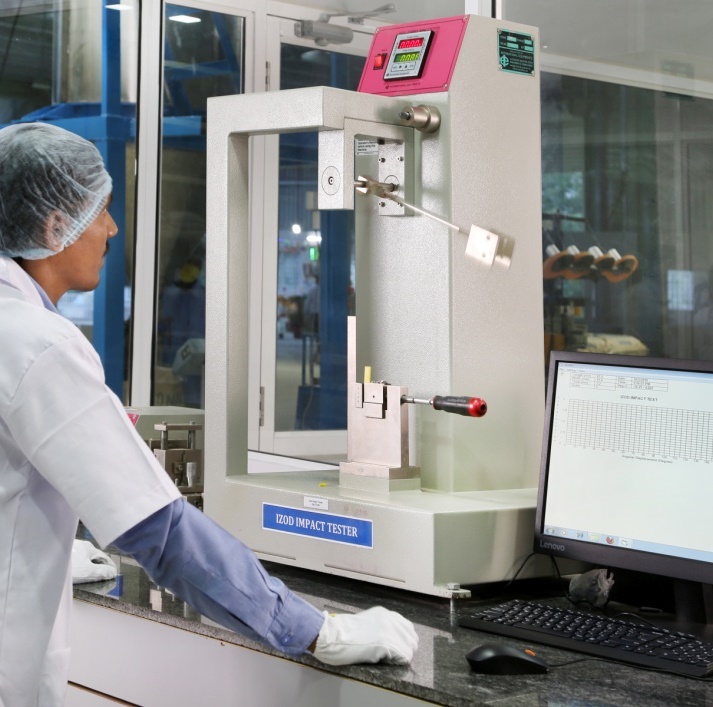 Testing Facilities
•  IZOD Impact / Charpy Impact
•  Tensile / Flexural
•  MFI Testing 
•  Ash Content •  Moisture Content•  Colour Spectrometer•  Carbon Content•  HDT / VSP•  Hardness Tester •  Density
•  Bulk Density
All quality tests are conducted as per ASTM & ISO standards
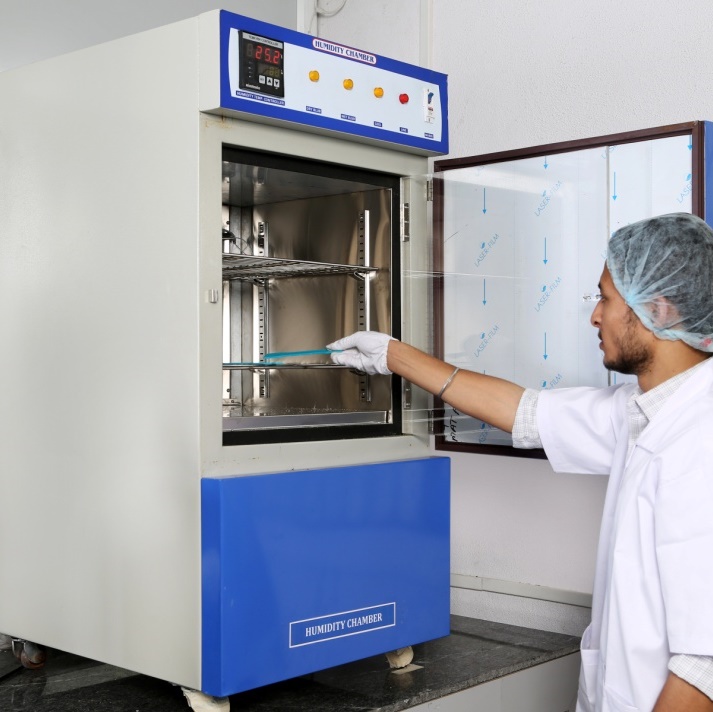 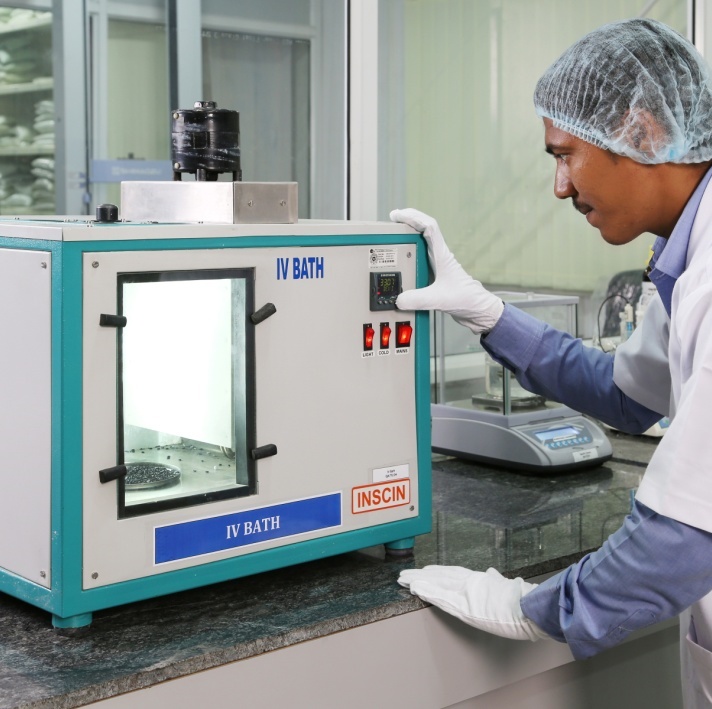 Sectors we serve
Sectors
Home Appliances
Automotive
Consumer Durables
Touching every   sphere of life…
Packaging & Films
Electrical Appliances
Irrigation
And more…
Our Product Range
Polymer Compounds
You can count on us for advanced polymer materials as our compounds are nothing but engineered plastics.
Our Polymer Compounds
Enhancers
PP 
PE
Nylon
ABS
HIPS
PC-ABS Alloy 
PBT
Elastomers
Talc 
  Glass
  Talc & Glass 
  CaCO3
  FR 
  PP-EPDM
  UV
  BaSO4
Compounds customized to your needs
Along with standard polymer compounds we also serve customized polymers as per the need of your product.

We study the end product application, molding process, required properties and formulate the compound accordingly.
Properties like - scratch resistance, impact strength, super tough, high gloss, reinforcement, resilience etc… you name it and we can compound it for you.
Masterbatches
We deliver a full spectrum of Masterbatches to cater the needs of varied plastic processors.
Black MasterbatchesThe range includes grades from 30% upto 55% Carbon Black Loading. These grades are made out of best Carbon Black for best performance. Available in High Jet, Economy Black and Super Glossy Carbon black. 
White MasterbatchesThe range includes grades that are from 35% upto 75% TiO2 Loading. Available in Milky, Ultra, High Ultra and Super white based on Optical brightener added grades.
Colour MasterbatchesWe have a range of Color Masterbatches. All batches are maintained within a close tolerance of dE 0.5. We also offer colours based on Pantone & RAL color codes. 
Special Effect MasterbatchesWe offer Fluorescent, Pearl, Metallic, Glitter, Marble and much more.
Special Additive Masterbatches
We have a huge range of standard as well as customised Additive Masterbatches to improve your product’s characteristics and processing conditions as per your unique requirements.
Our range of Special Additive Masterbatches
Anti Microbial
Flow Enhancer
UV
Desiccant
Polymer Processing Aids
Anti Fog
Optical Brighteners
Anti Oxidant
Anti Corrosive
Designer
Colour Matching
No mater how unique colour you need, we will create it for you. Our proficiency in Colour Matching and updated technology  help us create the exact colour in amazingly less time.
We maintain your Colour Library
We have facility of technical backup i.e. all the details of each masterbatch are stored, therewith assuring that you get your particular colour every time and any time.
Cost Innovation Solutions
We provide solutions for optimizing performance & cost of compounds while preserving the basic functionality & specifications.
Our experience & expertise helps us to design the perfect dynamics of cost and functions.
Engineering Plastics Replacement
7
Other Services
D A Y
Develop a compound from scratch 

  Reverse engineer a sample

  Modify your existing formula for     cost effectiveness
Ut wisi enim ad minim veniam, quis nostrud exerci tation
Engineering 
Plastic
Metal
Other grades with Cost Innovation
Engineering Plastic
$19,99
Strategic Partnership Approach
Relationships based on trust and value creation
OEMs
Benefits for OEM’s
Benefits for Vendors
Purchasing efficiency – reduced complexity and broad product portfolio
Help and support in designing material formulation
Industry and regulatory compliance
Quick response to OEM’s requirement
Providing Continuous Innovation possibility
Cost Innovation
Reduced Complexity
Customer Satisfaction
Tier Vendors
Sudarsshan
Value Proposition Process
Application Development team (chemists, engineers and specialists)
Joint Development assisting Material
Selection
and Mold Designing
Joint Implementation
R&D
 to 
Execution
Detailed CTQs
Long term partnership
Flexible and agile supply chain
services
Well established A.D. Lab
Prototyping & Pilot Lots
for Validation
Environment Friendly 
Approach
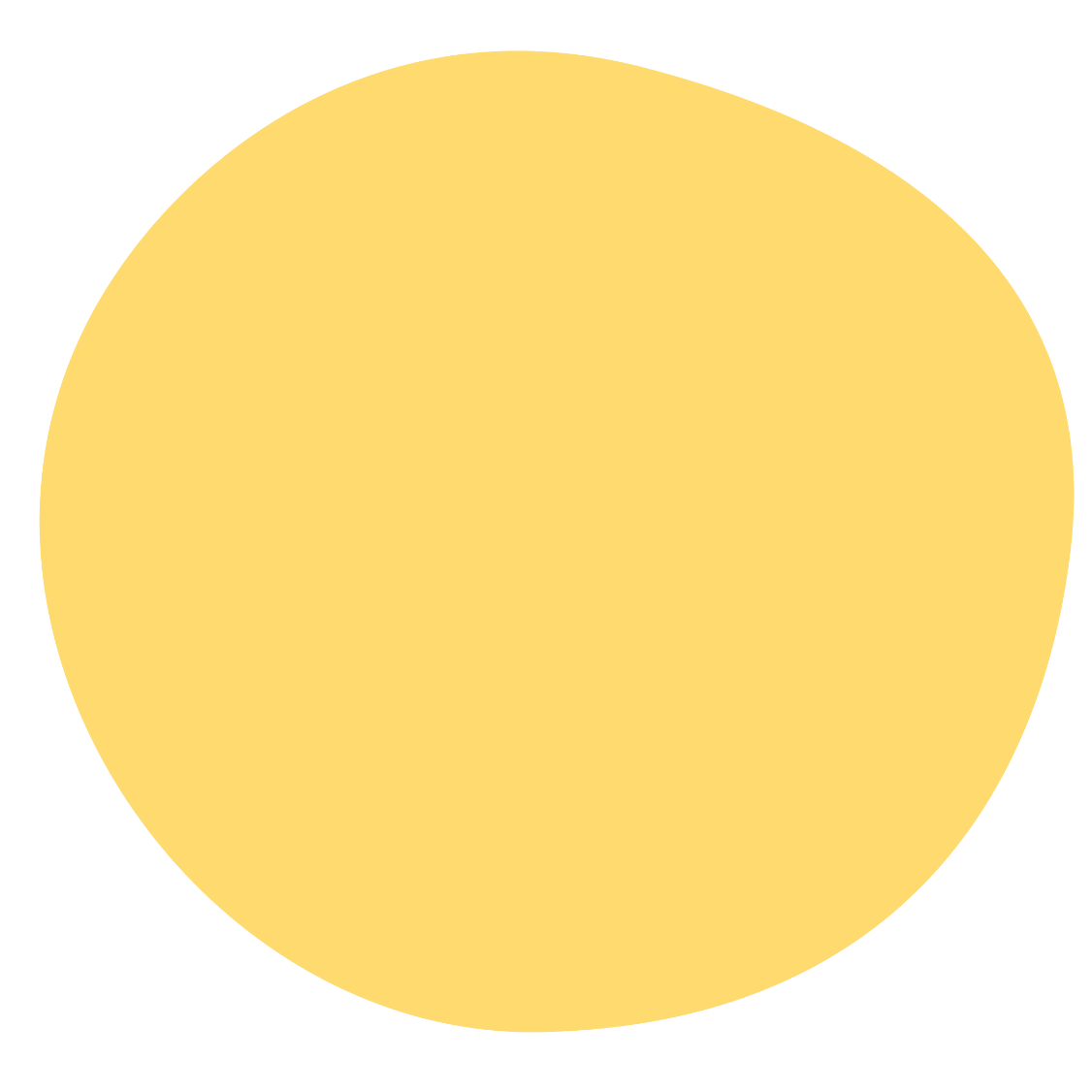 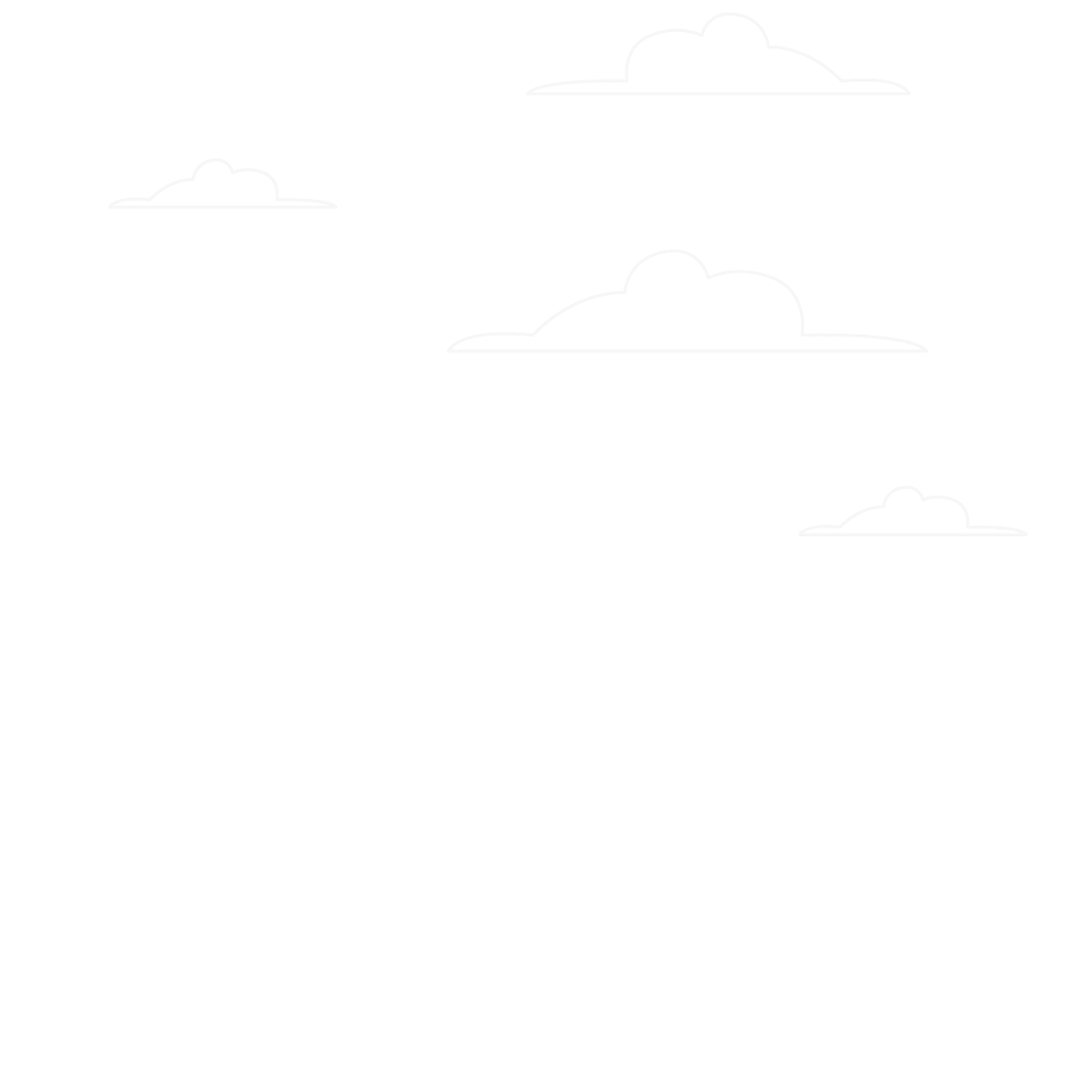 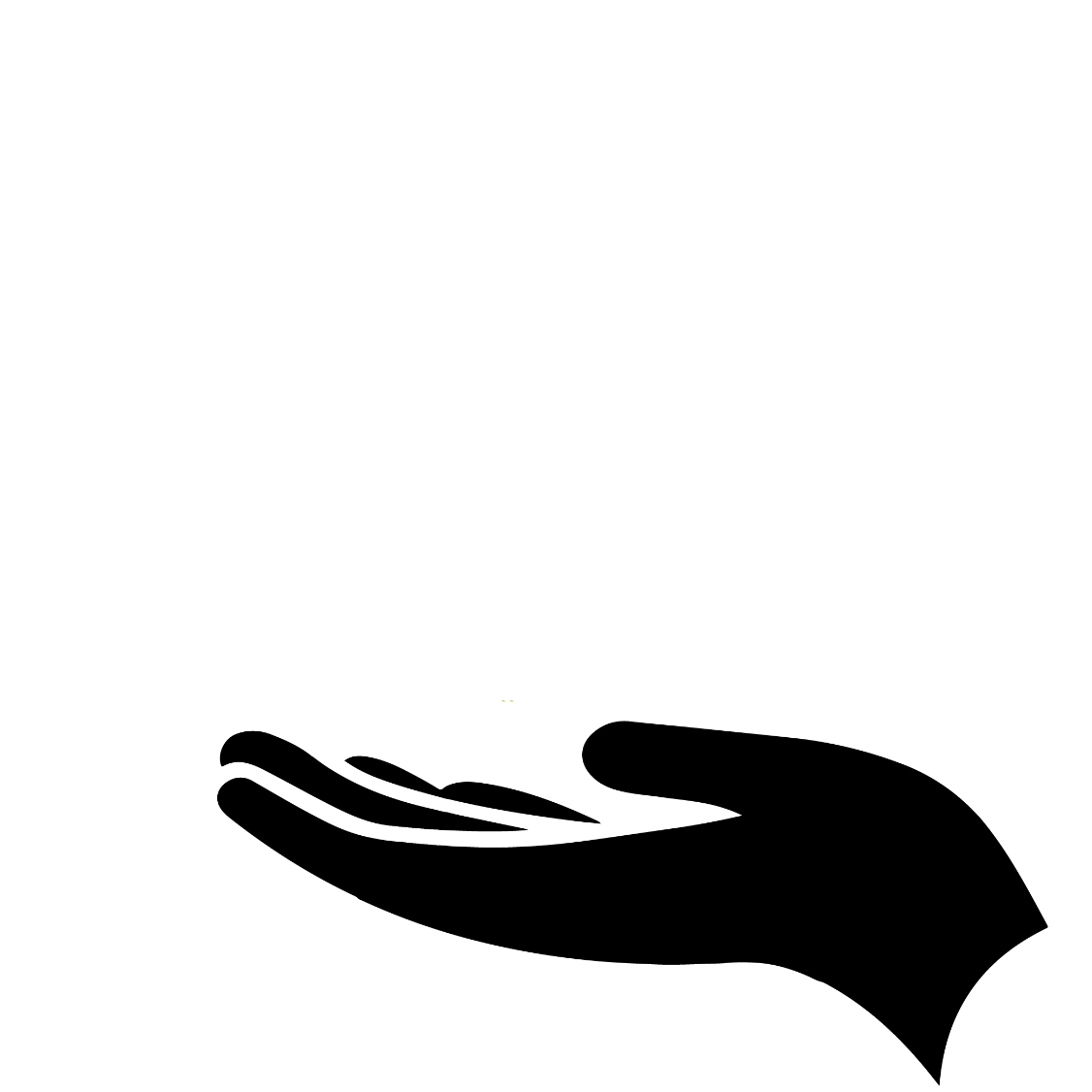 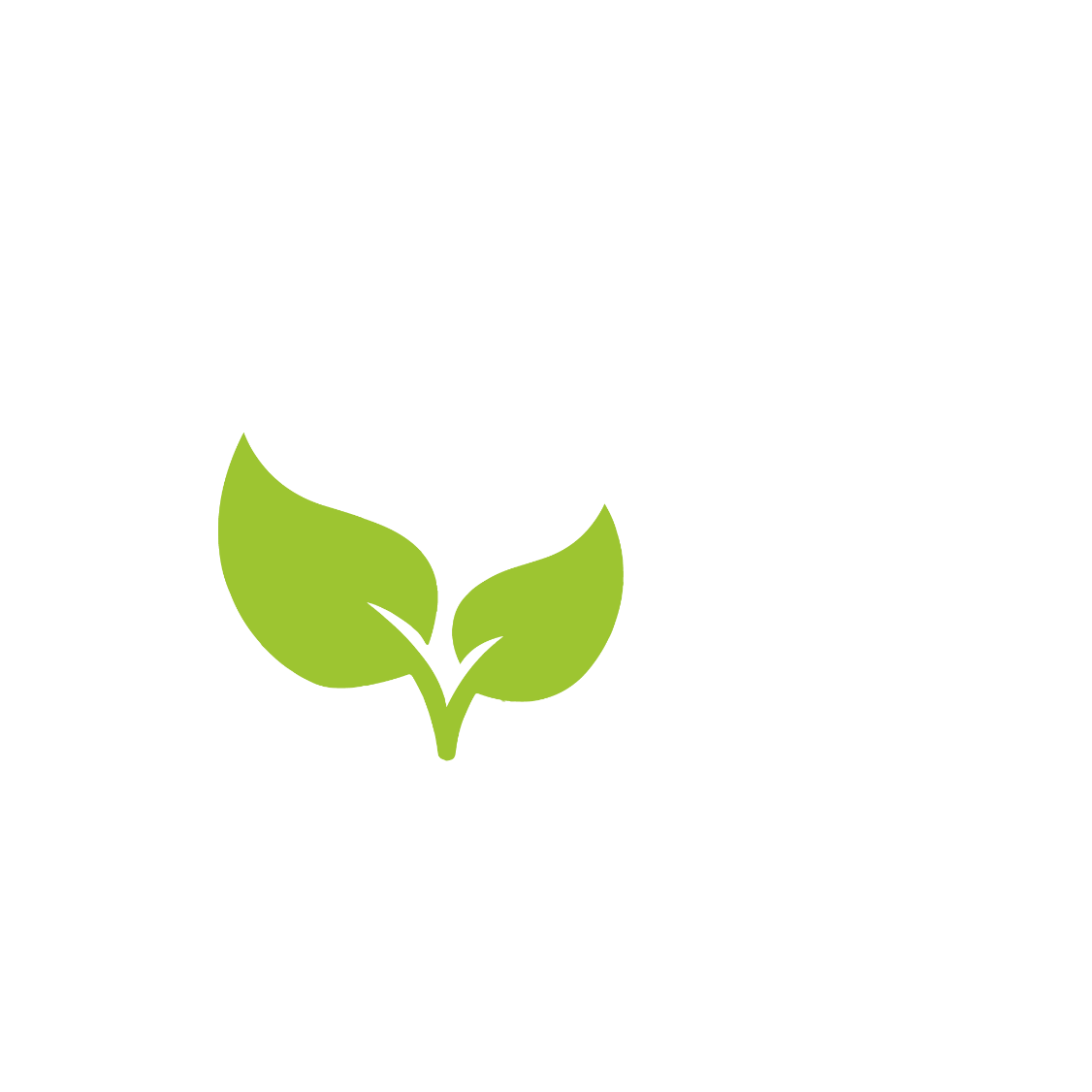 Clean Power-We have installed solar Panels of 820KV and currently using 25 %   self generated power and planned to generate 70 % of our in- house demand. Which is max permissible limit.

We have complete rain water harvesting of our premised and uses our rain harvested water. 

We do use recycled Polymers for compounding and have developed reliable sources.
Clients
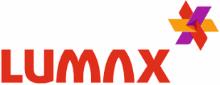 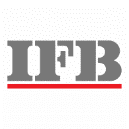 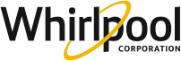 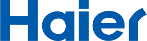 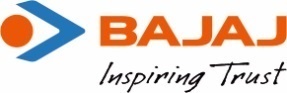 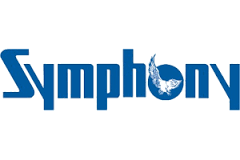 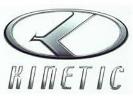 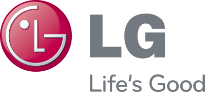 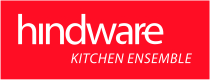 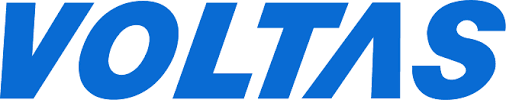 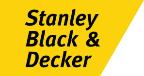 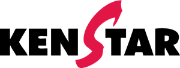 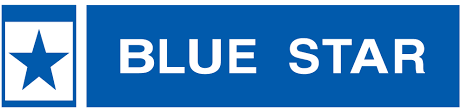 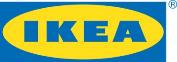 Few of Our 
Valued Clients
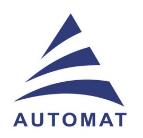 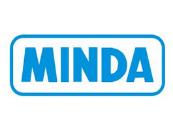 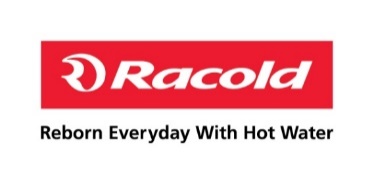 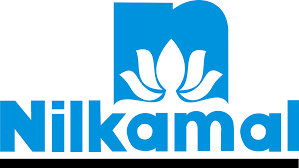 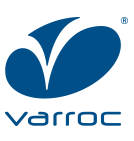 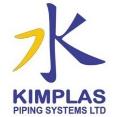 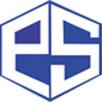 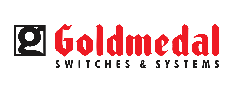 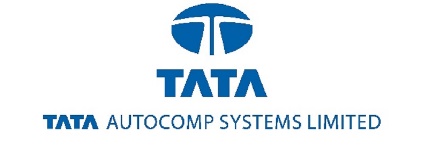 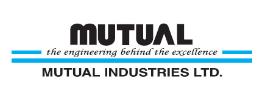 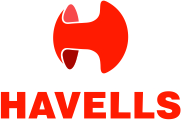 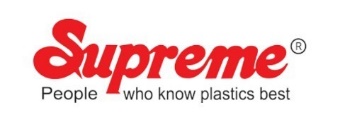 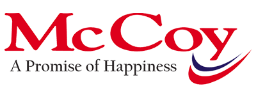 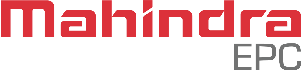 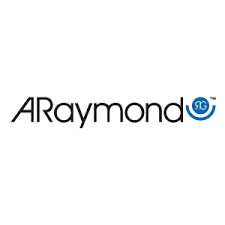 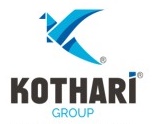 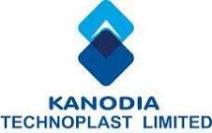 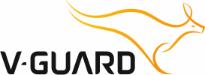 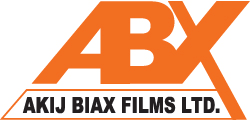 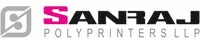 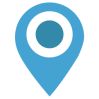 Google Map
Corporate Office:
Sudarsshan Pollyblends Pvt. Ltd.
 Gut No. 295, Turkabad KharadiTaluka Gangapur, Nagar Road,Aurangabad (Maharashtra) 431133, INDIA.
Sudarsshan Pollyalloys
Sector K, Plot no. 25, Waluj MIDC, Aurangabad - 431136 (MS), INDIA.
Contact Us
+91 8669940149
+91 8669940123
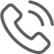 sales@sudarsshanpolly.com
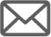 THANKS